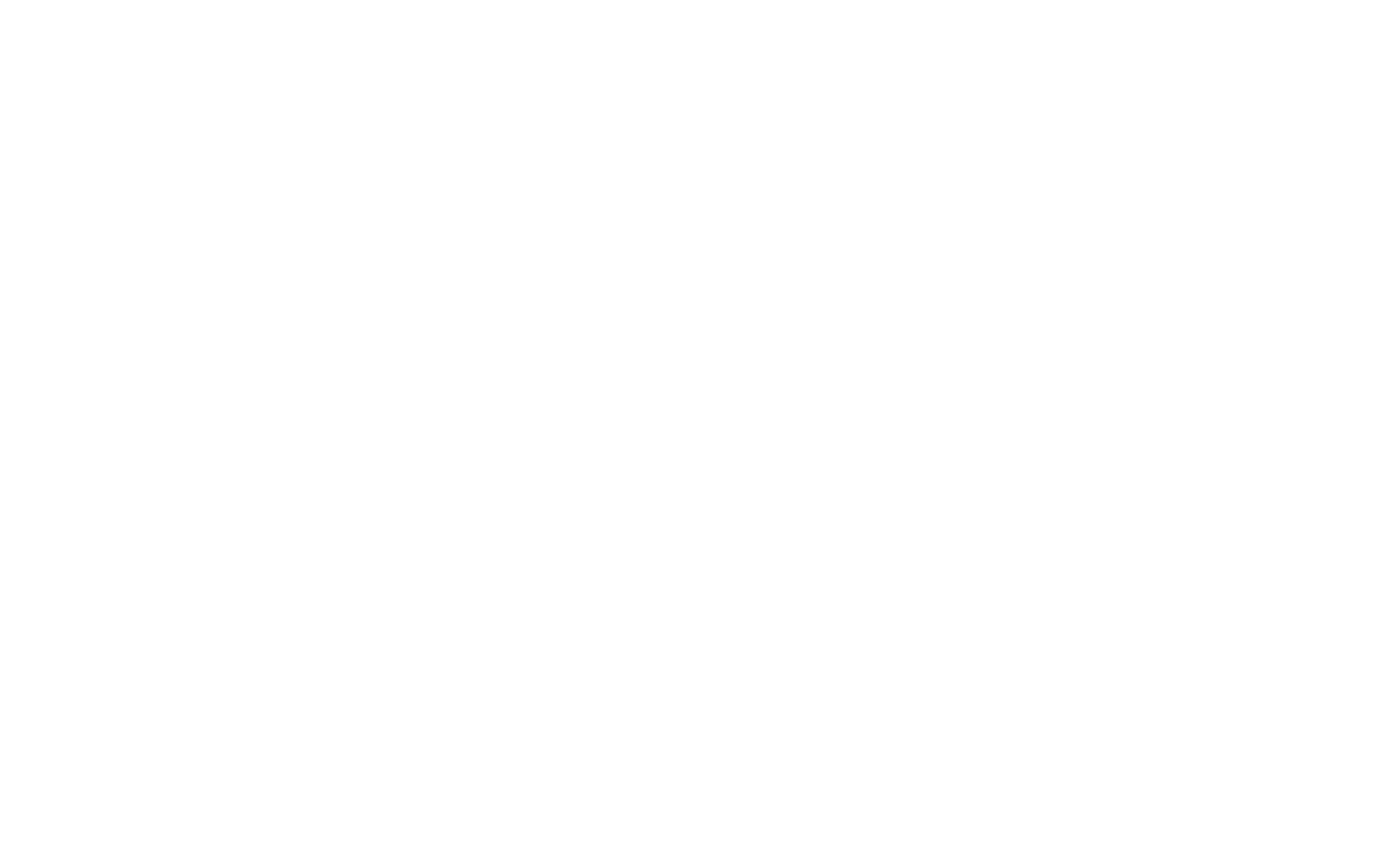 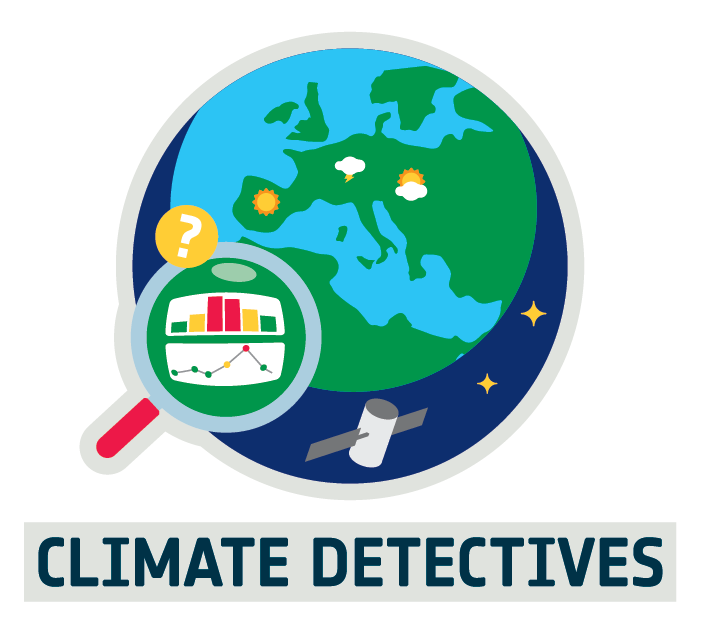 Project Title (font size: 66-76)
Team Name, School name (font size: 36-40)
1
2
4
3
Research Question
Investigations Highlights
Actions Taken
Main Results
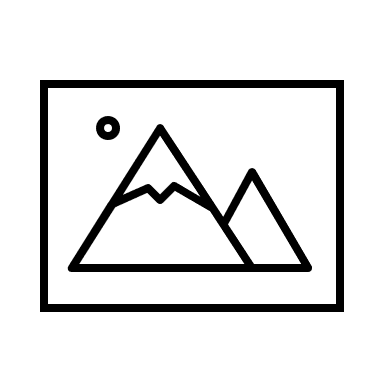 Formulate a clear and focused research question that outlines the specific problem or topic you investigated. (font size: 24+)
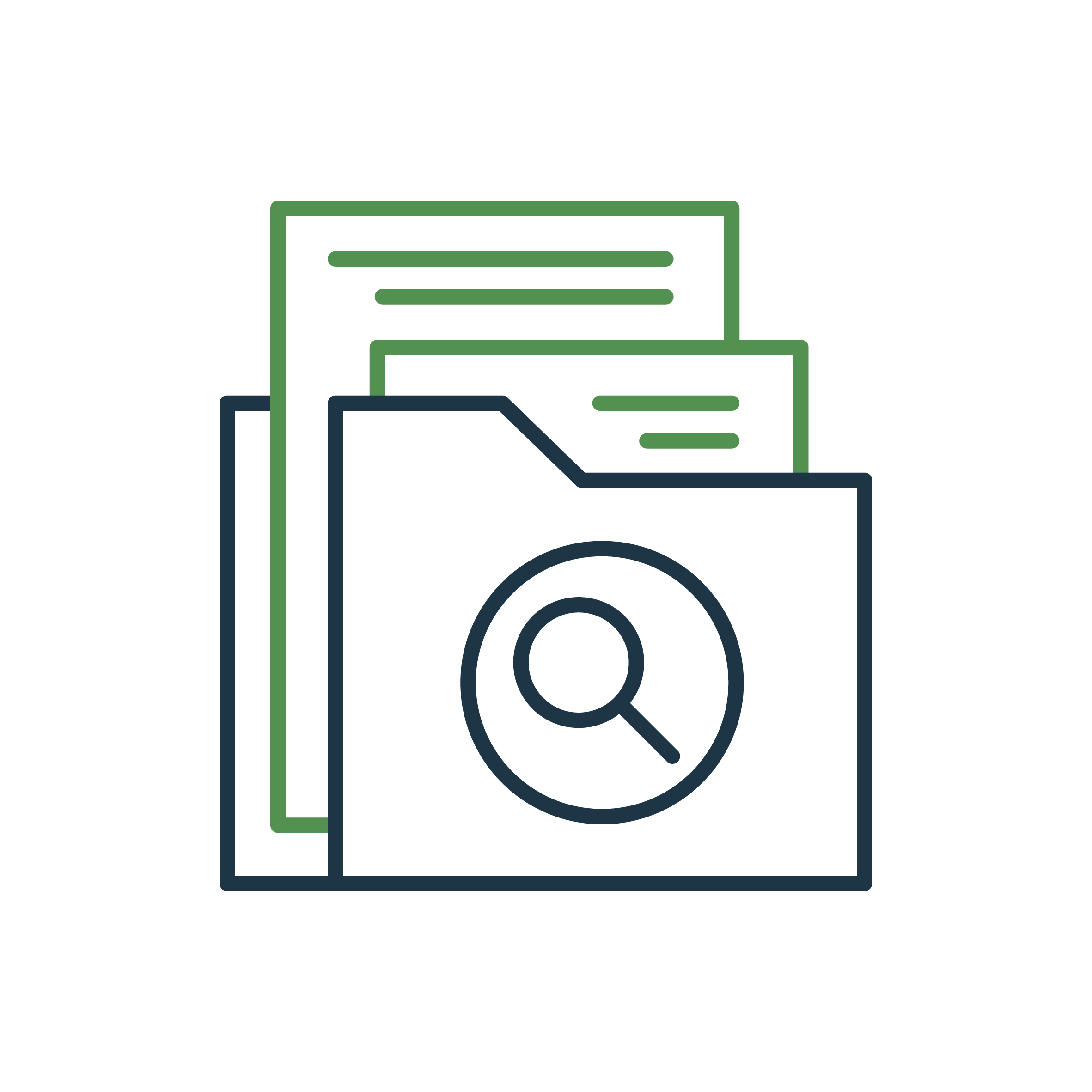 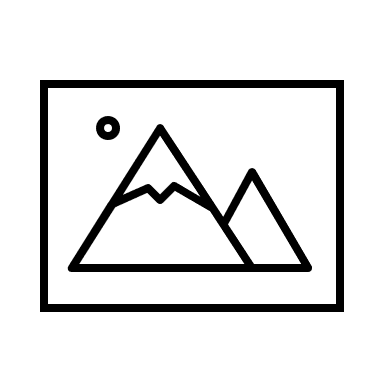 Insert an Image from your project 
(if caption needed, font size: 18-24)
Insert an Image from your project
(if caption needed, font size: 18-24)
Identify and summarise the key highlights and findings of your investigation in a concise and informative manner (using font size: 24+). Try to answer some of the following questions in your text: What did you measure? How did you gather data? What materials or equipment did you use? Who or what was involved in your study? What steps were taken to ensure the reliability of your results?
Showcase the main results and outcomes of your study using graphs, charts, or visuals to explain your discoveries in detail (font size: 24+). Try to answer some of the following questions in your text: What were the main results or findings of your study? How do these results contribute to the understanding of the topic? What trends or patterns did you observe in the data? Were there any unexpected or surprising findings? How do your results compare to existing literature or previous studies? What are the practical implications of your findings? Lastly, what unanswered questions or areas for further research were identified?
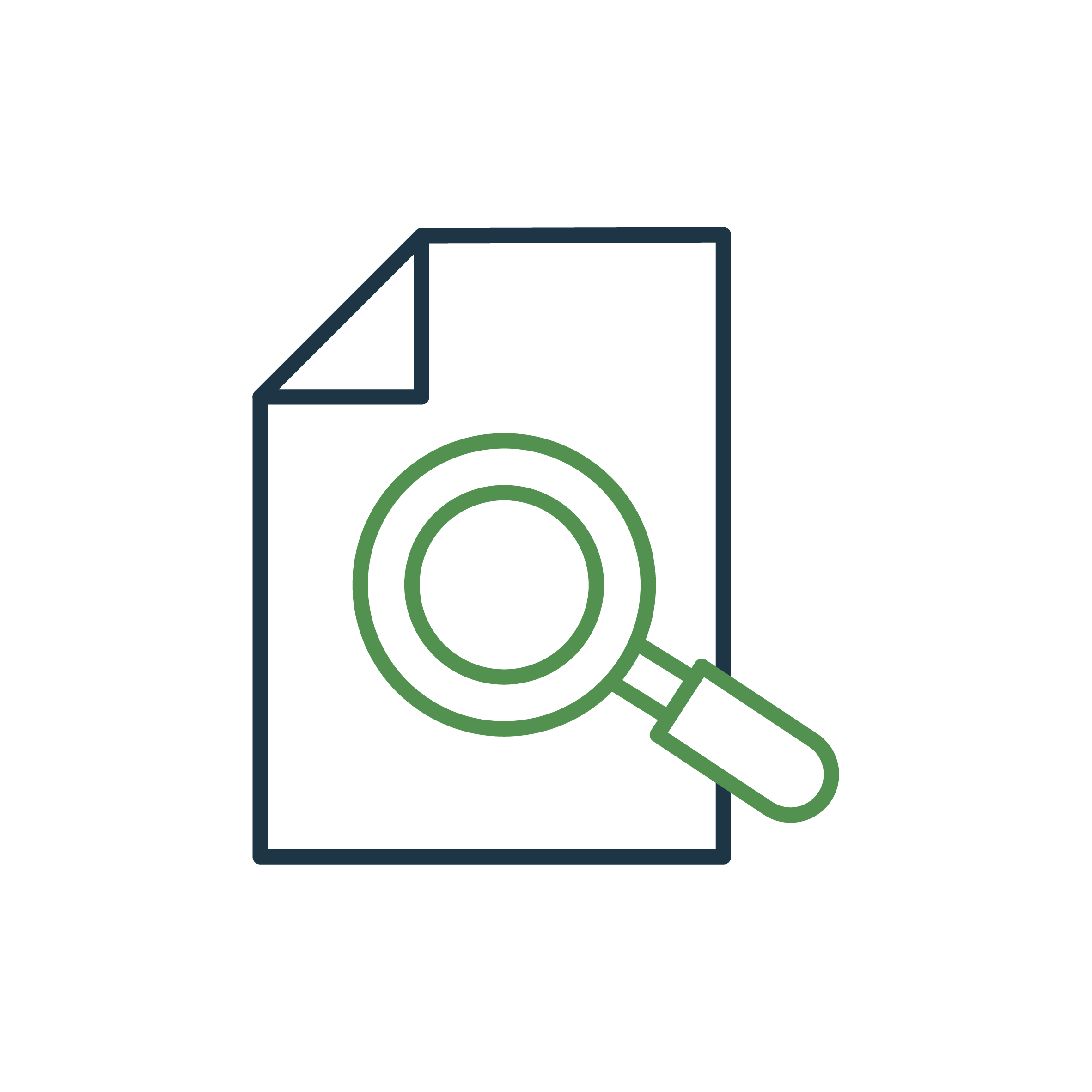 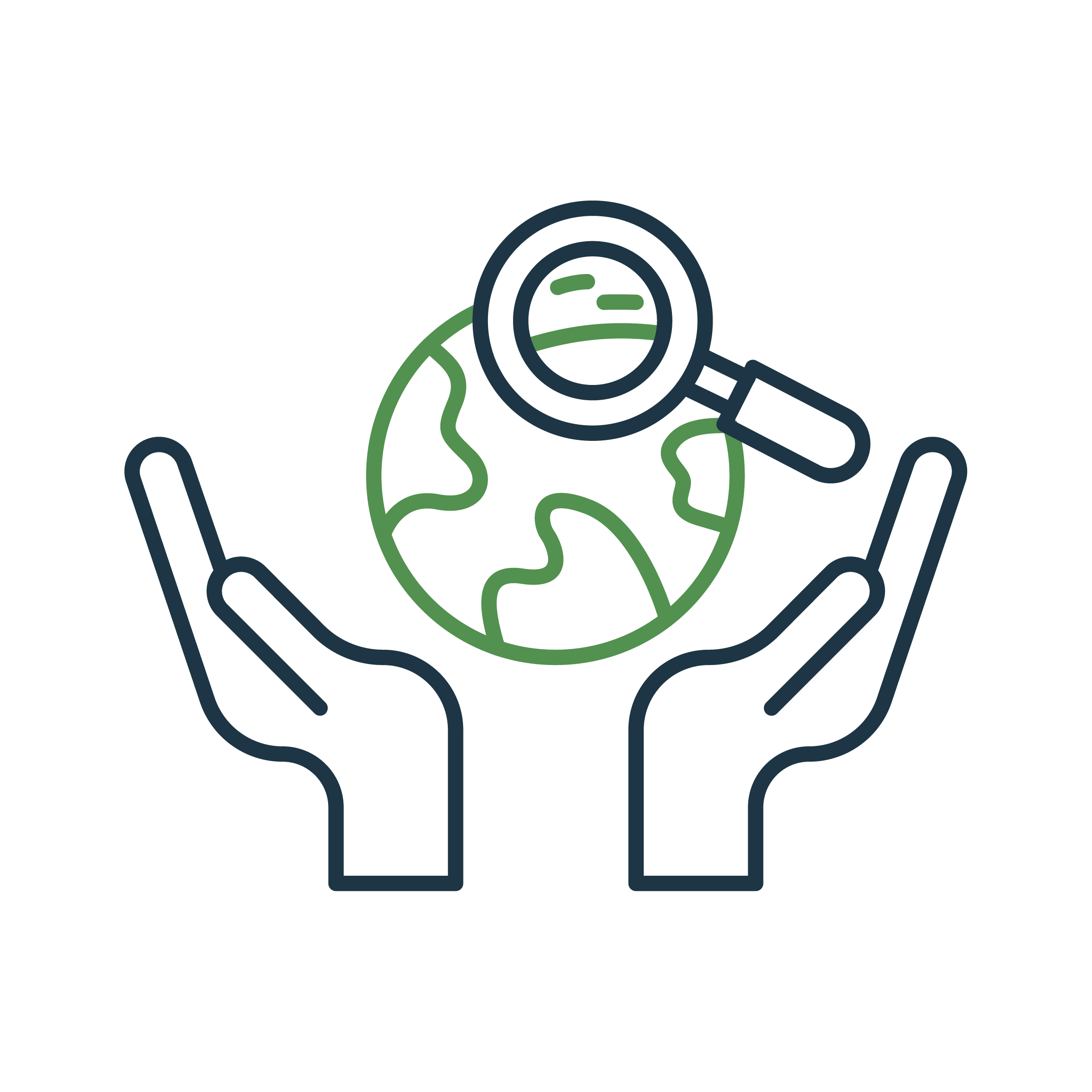 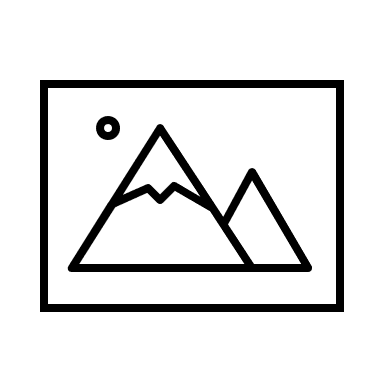 Describe the actions you took based on your results to make a difference (font size: 24+). Your description should aim to answer some of the following questions: What specific actions did you take? What were the objectives or goals of these actions? What impact did they have and how did they contribute to making a difference? How did these actions align with your research outcomes? What future applications or recommendations stem from these actions, and how can they be further developed or expanded? Lastly, could your findings be communicated to a broader audience or applied in everyday life?
Insert an Image from your project
(if caption needed, font size: 18-24)
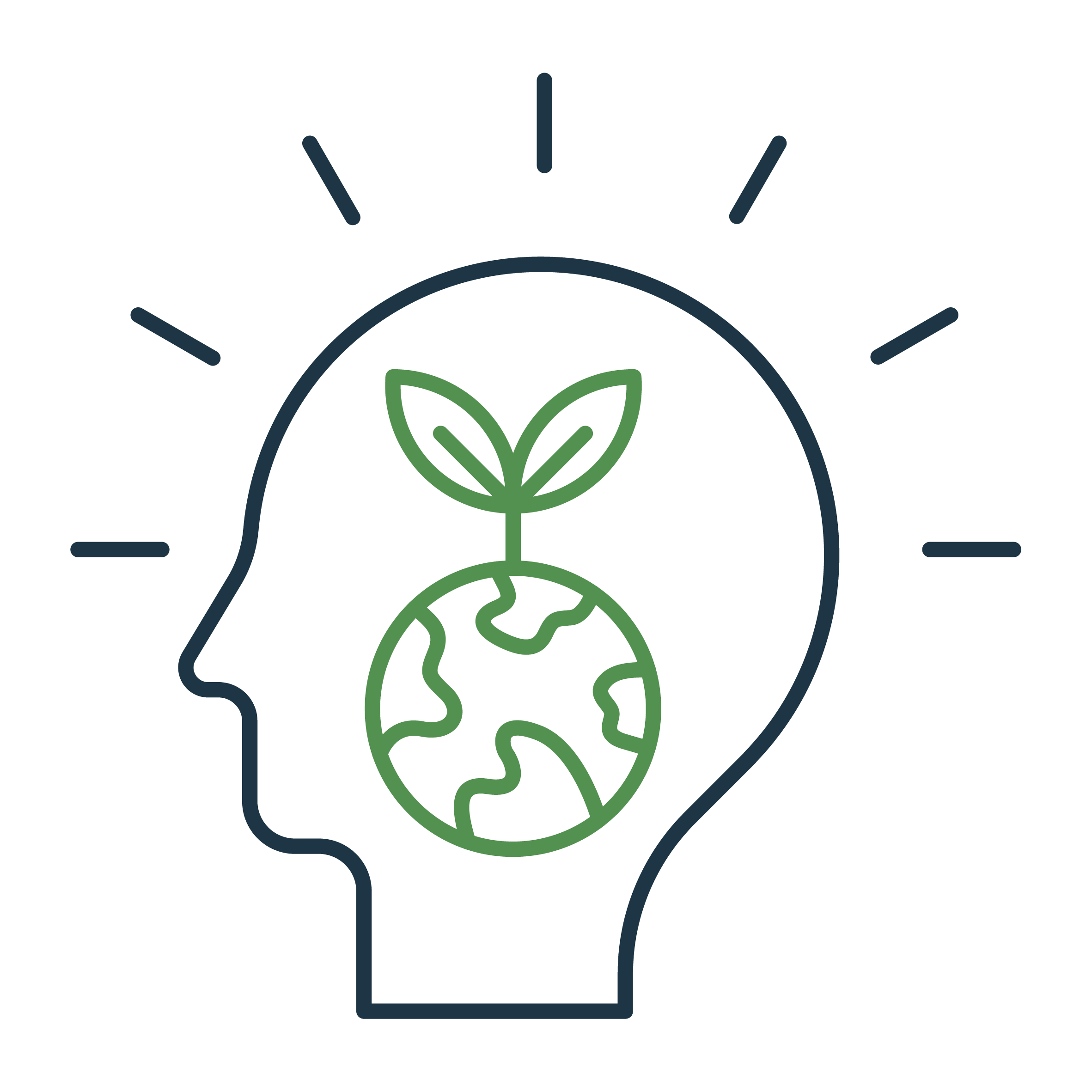 Climate Detectives Summit 2025
COUNTRY FLAG TO BE INSERTED